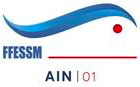 LA RESPONSABILITE DU MF1
09/12/2018
Initial MF1- TREVOUX-
Sylvie Boully
LA RESPONSABILITE… DU MF1 ?
Obligation de répondre de ses actes et de leurs conséquences devant soi et/ou autrui.
MF1
PREROGATIVES =
DROITS
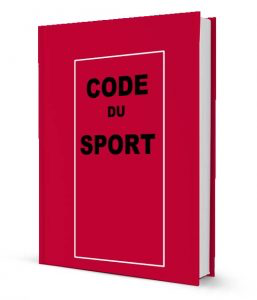 FORMATEUR
DP
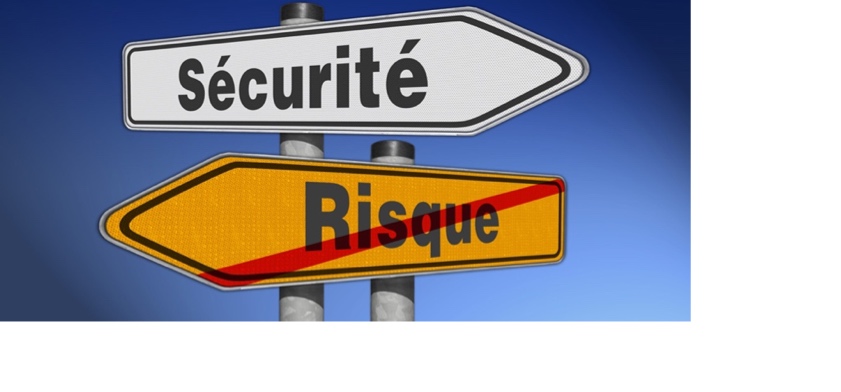 DEVOIRS ET OBLIGATIONS
09/12/2018
Initial MF1- TREVOUX-
Sylvie Boully
LES RESPONSABILITES DU MF1
FORMATEUR
DIRECTEUR DE PLONGEE
Se former et se tenir informé

Se remettre en question 

Respecter les valeurs fédérales

Respecter  toutes les réglementations inhérentes à la pratique du MF1 : CDS, MFT, RI, Code de la mer, …

Respecter l’obligation de moyen et agir en sécurité .
Organiser l’activité
Prendre les dispositions pour assurer la sécurité .
Prendre les dispositions pour permettre le déclenchement des secours
S’assurer de l’application des règles et des procédures
Fixer les caractéristiques de la plongée
Etablir une fiche de sécurité
09/12/2018
Initial MF1- TREVOUX-
Sylvie Boully
L’OBLIGATION DE MOYENS
- Obligation faite au MF1 :
			- de mettre en œuvre tous les moyens pour prévenir un incident ou un accident .
			- de le prouver le cas échéant
   - Logistiques- Matériels- Pédagogiques          Obligation de prudence
    - Sécurité
						OBLIGATION DE RESULTATS
				    - Engage à atteindre le résultat promis  ex : Réussite au N2
                       - Aucune défaillance possible
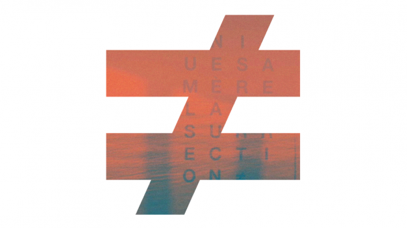 09/12/2018
Initial MF1- TREVOUX-
Sylvie Boully
RESPONSABILITES, QUELS TYPES?
- R. Morale : 
« répondre de ses actes devant sa conscience »
	- R. Civile : 
          Dommage causé à autrui

	- R. Pénale : 
          Violation de la loi


	- R. Disciplinaire : 
       Faute // FFESSM ou Règlement Intérieur du Club
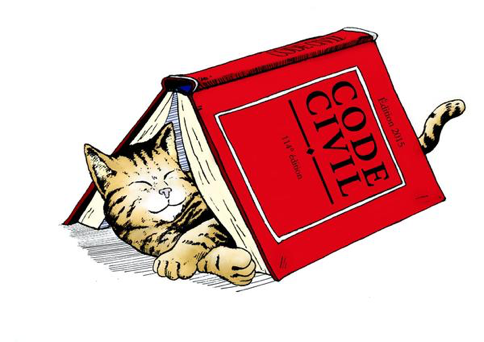 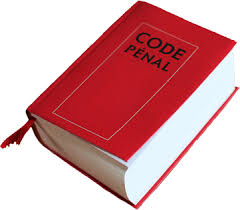 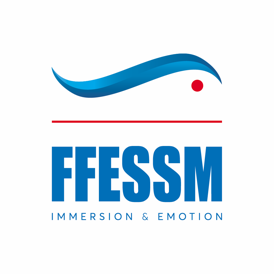 09/12/2018
Initial MF1- TREVOUX-
Sylvie Boully
[Speaker Notes: La responsabilité morale est la nécessité pour une personne de répondre de ses intentions et de ses actes devant sa conscience.La responsabilité morale est la responsabilité considérée en tant que valeur, d'un point de vue éthique ou moral. C'est la capacité pour la personne de prendre une décision en toute conscience, sans se référer préalablement à une autorité supérieure, à pouvoir donner les motifs de ses actes, et à pouvoir être jugé sur eux.Une autre caractéristique de la responsabilité morale est qu'il n'y a pas prescription. Contrairement à la loi civile, La responsabilité morale survit perpétuellement à l'action, pouvant prendre la forme de remords ou de contentement.La principale condition de la responsabilité morale est la liberté, c'est-à-dire le fait de pouvoir agir librement, d'être soi-même la cause de ses actions, sans quoi ce serait à cette cause qu'incomberait la responsabilité. Cette question de la liberté d'action de l'individu et de la responsabilité morale fait l'objet d'un débat philosophique pour savoir si elle est compatible avec le déterminisme dans les actions humaines]
RESPONSABILITE ENGAGEE
QUAND ?

A tout moment , sur simple contrôle

A l’occasion d’un incident ou d’un accident

Sur la simple plainte d’un tiers
09/12/2018
Initial MF1- TREVOUX-
Sylvie Boully
RESPONSABILITE ENGAGEE
LPAR QUI ?
 D.D.J.S. (Jeunesse et Sport
Les forces de l’ordre de terre ou de mer (Police et gendarmerie)
La DDCS  => Agence Nationale du Sport en 2019
La préfecture (obligation de déclaration de tout accident grave)
Le président du club
Les plongeurs 
La ou les victimes et leurs ayants droits
Les assurances  
PAR QUI ?
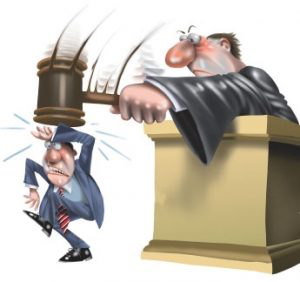 09/12/2018
Initial MF1- TREVOUX-
Sylvie Boully
[Speaker Notes: Création début 2019 d’une Agence nationale du sport sous forme de Groupement d’intérêt public (GIP) avec une représentation des voix entre l’État (30 %, 4 sièges), les collectivités locales (30 %, 4 sièges), le mouvement sportif (30 %, 4 sièges) et le monde économique (10 %).]
RESPONSABILITE ENGAGEE ?
D.D.J.S. (Jeunesse et Sport
	De retour de plongée , vous remontez sur le pont du bateau.
    Vous marchez délibérément sur le sac d’un collègue plongeur qui obstrue le passage.
    
   Le collègue découvre son ordinateur endommagé dans son sac.

	Il décide d’engager votre responsabilité .

    			LAQUELLE ?
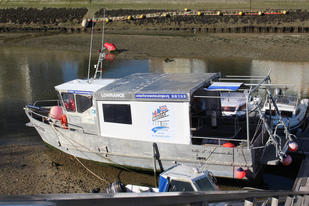 09/12/2018
Initial MF1- TREVOUX-
Sylvie Boully
RESPONSABILITE CIVILE ENGAGEE
Hors toute infraction
Intentionnelle 
ou non
Faute
+
Corporel
Moral
Matériel
Dommage
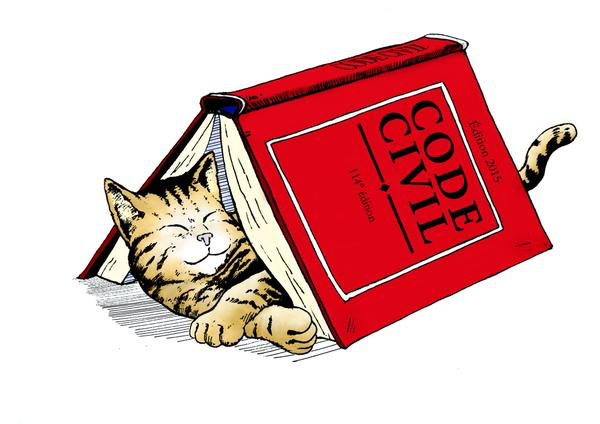 +
Lien 
Faute commise & dommage subi
Causalité
=
Art. 1382, 1383, 1384
Responsable
DOMMAGES 
&
INTERETS
OBLIGATION
 REPARATION
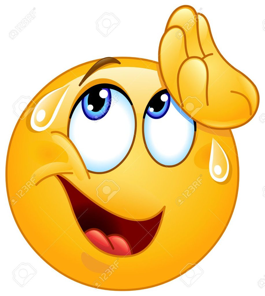 RC
09/12/2018
Initial MF1- TREVOUX-
Sylvie Boully
[Speaker Notes: Article 1382. Tout fait quelconque de l'homme, qui cause à autrui un dommage, oblige celui par la faute duquel il est arrivé, à le réparer. ... Il s'agit d'une situation dans laquelle quiconque (l'homme) de son fait (tout fait) a causé (lien de causé) un dommage (préjudice) à autrui (victime).
Art.1383 du code civil : « chacun est responsable du dommage qu’il a causé non seulement par son fait mais encore par sa négligence ou son imprudence ».]
RESPONSABILITE ENGAGEE ?
Subaqua sept/oct 2016 (n°268)
            Faits du 28/03/10 – Jugés le 18/12/10eunesse et Sport
Un E3 et 2 frères plongeurs N2 en cours de formation N3 suivie en mer , souhaitent faire une plongée à 60m dans un lac des quatre cantons en Suisse dans une eau à 5°C.
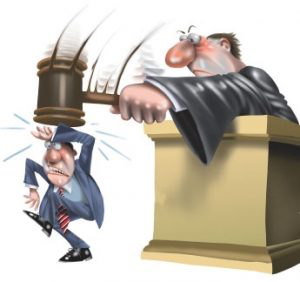 09/12/2018
Initial MF1- TREVOUX-
Sylvie Boully
RESPONSABILITE ENGAGEE ?
Subaqua sept/oct 2016 (n°268)
                       Faits du 28/03/10 – Jugés le 18/12/10eunesse et Sport
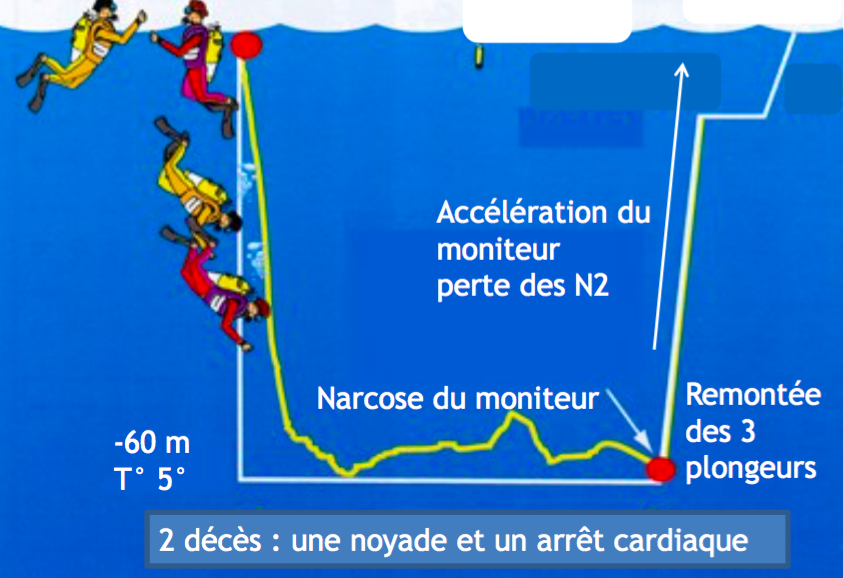 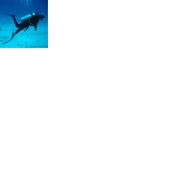 QUELLE RESPONSABILITE EST ENGAGEE ?
09/12/2018
09/12/2018
Initial MF1- TREVOUX-
Sylvie Boully
RESPONSABILITE ENGAGEE ?
Subaqua sept/oct 2016 (n°268)
                       Faits du 28/03/10 – Jugés le 18/12/10eunesse et Sport
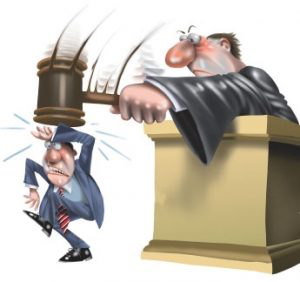 Recherche des responsabilités:

E3 pas autorisé à encadrer au delà de 40m
Un des 2 N2 : pas de manomètre, ni profondimètre, ni ordinateur

Décisions:

Magistrat juge l’homicide involontaire avec 2 ans de prison assortis du sursis.
Avocat plaide la relaxe car acceptation du risque par les 3 plongeurs,  plongée entre amis hors structure. 

Jugement : Tribunal juge le E3 coupable 

18 mois de prison assortis de sursis 
Interdiction d’encadrer des plongées pendant 5 ans
Verser un € symbolique de dommages et intérêts à la famille des victimes 

« Le pénal tient le civil en l’état » => réparation du préjudice subi en raison de l'infraction pénale.

Disciplinaire ? => faute au regard des règlements . Ex : sanction  FFESSM
09/12/2018
Initial MF1- TREVOUX-
Sylvie Boully
RESPONSABILITE PENALE ENGAGEE
VIOLATION
LOI
INFRACTION
Crime, délit, contravention
Volontaire
Homicide, vol…
Involontaire
Blessure, homicide…
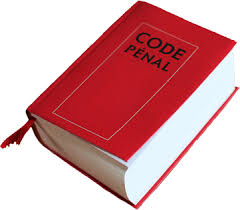 Maladresse, Imprudence,
Inattention, Négligence
Manquement à une obligation de sécurité ou de prudence par la loi ou le règlement.
Art. 221-6 , 221-19 222-20, 222-21
COUPABLE
Amende
Confiscation biens
Prison
Interdiction pratique
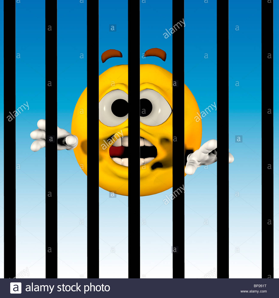 SANCTIONS
09/12/2018
Initial MF1- TREVOUX-
Sylvie Boully
09/12/2018
[Speaker Notes: Art. 221-6, 221-19 et 222-20 du code pénal : atteinte involontaire à la vie, atteinte involontaire à l'intégrité de la personne. 
Art. 222-21 code pénal : atteinte involontaire à l'intégrité de la personne, responsabilité des personnes morales.]
MISE EN DANGER DELIBERE D’AUTRUI
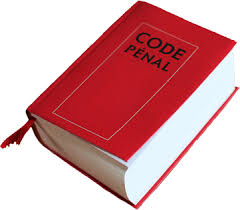 Art 223-1 du code pénal
Violation délibérée d’une obligation 
de sécurité ou de prudence 
imposée par la loi ou le règlement
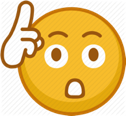 Ce délit peut être sanctionné sans préjudice constaté
Exemples :
- Réalisation d’un baptême avec 2  personnes
- Encadrement de 2 N2 au delà de 40 m pour un E3
09/12/2018
Initial MF1- TREVOUX-
Sylvie Boully
RISQUE « ACCEPTE »
La théorie de l’acceptation des risques 
n’est plus appliquée

Ecartée par la jurisprudence* 
en cas de pratique de loisir
       *Cass. Civ.2, 28 mars 2002, II, n°67, P54
09/12/2018
Initial MF1- TREVOUX-
Sylvie Boully
DECHARGE DE RESPONSABILITE
Existe dans le droit anglo-saxon.
 
Signature de décharge de responsabilité des pratiquants => dédouanant les moniteurs et responsables de centre

Attestation de prise en compte des risques de l’activité par le plongeur = questionnaire avec cases à cocher
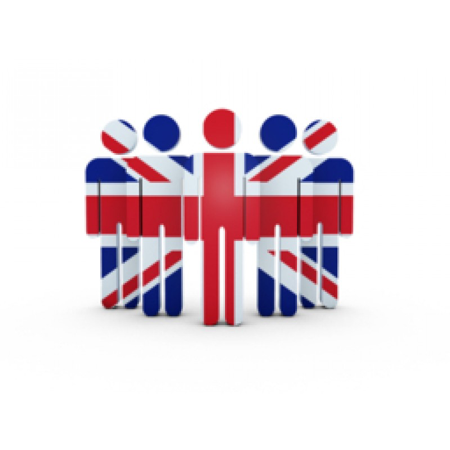 N’existe pas dans le droit germano-romain 
(ex: France)
 
La décharge de responsabilité n’a aucune valeur .
« Nous sommes toujours responsables de nos actes. »

Notice d’information sur les risques encourus 
= valeur de preuve que l’information a bien été donnée.
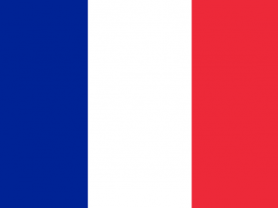 09/12/2018
Initial MF1- TREVOUX-
Sylvie Boully
RESPONSABILITE & ASSURANCES
TIERS RESPONSABLE
PAS DE TIERS RESPONSABLE
DOMMAGES CORPORELS




A CHARGE DE LA VICTIME
 
SAUF SI 
Assurance Individuelle
CIVIL


DOMMAGES
 


RESPONSABLE


 Assurance en RC

REPARATION
PENAL


INFRACTION
 


COUPABLE



SANCTIONS
(amende, prison)
09/12/2018
Initial MF1- TREVOUX-
Sylvie Boully
SOYEZ SEREIN !Vous avez déjà pris l’habitude de respecter les règles de bonne conduite …de guide de palanquée Continuez à respecter les réglementations du MF1 !
09/12/2018
Initial MF1- TREVOUX-
Sylvie Boully
REFERENCES
Mémento Réglementation : Alain Foret

Commission juridique : http://juridique.ffessm.fr

Illustrations « Google »
09/12/2018
Initial MF1- TREVOUX-
Sylvie Boully